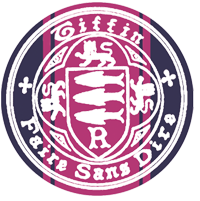 P1 Chapter 8 :: Binomial Expansion
Pupil notes
Last modified: 23rd July 2018
Salami
Ham
Mushrooms
Chicken
Peppers
Pascalini’s Pizza Palace
If I have 5 different pizza toppings, how many pizzas can I choose with:
0 toppings
1 topping
2 toppings
3 toppings 
4 toppings
5 toppings
Example
Next have descending or ascending powers of one of the terms, going between 0 and 4 (note that if the power is 0, the term is 1, so we need not write it).
First fill in the correct row of Pascal’s triangle.
And do the same with the second term but with powers going the opposite way, noting again that the ‘power of 0’ term does not appear.
Simplify each term (ensuring any number in a bracket is raised to the appropriate power)
Another Example
Factorial and Choose Function
Using Binomial Coefficients to Expand
Test Your Understanding
Lesson 2: Getting a single term in the expansion
Expression
Term in expansion
Getting a single term in the expansion
Test Your Understanding
Estimating Powers
Edexcel C2 Jan 2012 Q3
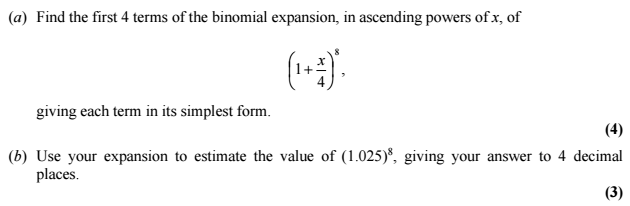 Test Your Understanding
Edexcel C2 Jan 2008 Q3
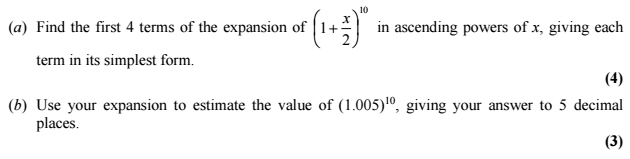